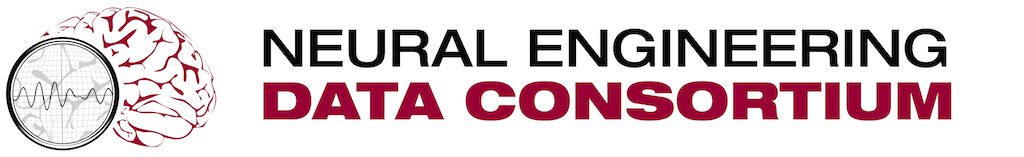 Weekly Report
By: Devin Trejo

Week of July 20, 2015-> July 27, 2015
Previous Goals
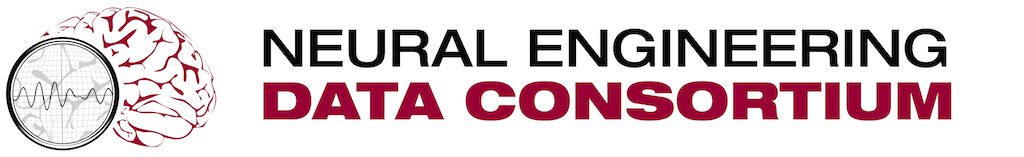 ISIP Website- Work through any production deployment issues once the sever ispublic visible online.- Look into what SSL certificate is best. Also try to meet MichaelKalai to talk about using temple.engeering.edu as a forwarding pathfor https encryption.- Work with Dr. Picone to have the domains properly resolve to our newweb server's static IP: 129.32.60.54
NEDC- Rerun all the checks on 2014, including check_mrms across the entiredatabase, to make sure we didn't miss anything.- Digitize and store the new CDs- Move forward on 2015
Previous Goals(cont.)
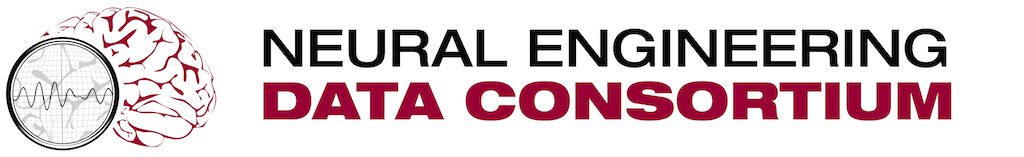 Cluster- If purchase order goes through then maintain contact with superbiizso they do properly setup our server. (Correct OS installed, properRAID configured, ect).- Coordinate with Max Linn to ensure the PO is quickly processed.
Gitlab- Setup email to work with external email service.- Migrate projects into gitlab and setup proper a permission schema.- Configure OAuth so that there are multiple ways to log into the gitlab server
Previous Goals(cont.)
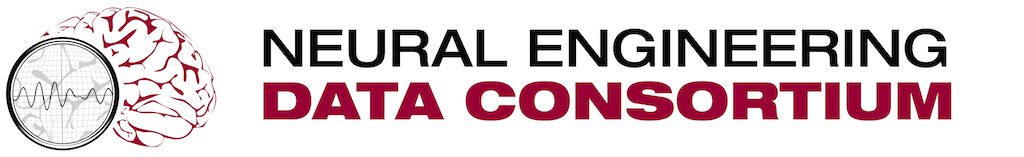 Budgeting- Meeting with Walt to look at COGNOS budget questions.- Go through the compensation sheets and create a list of any paymentdiscrepancies.- Meet with Dr. Obied to discuss the new account?Poster- Finalize my poster- Present my poster
Accomplishments
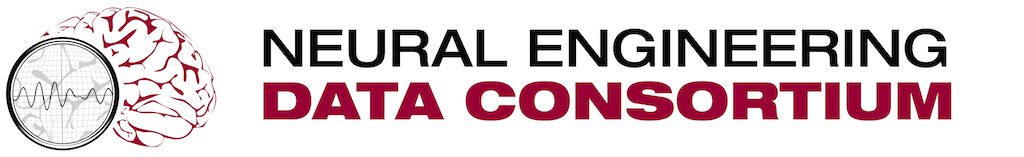 ISIP Website- The ISIP website is now being hosted locally on Temple's Network.Domains piconepress.com isip.piconepress.com ieeespmb.org andnedcdata.org are hosted.- I troubleshooted misc issues that arose when the server went online.
Gitlab- Gitlab is accessible at the site: gitlab.nedcdata.org- Lack of encryption is causing gmail servers to deny our web server access to pushing out email.- I configure OAuth so that users can sign in with a gmail account. Ihaven't tested it yet for lack of encryption.
Accomplishments (cont.)
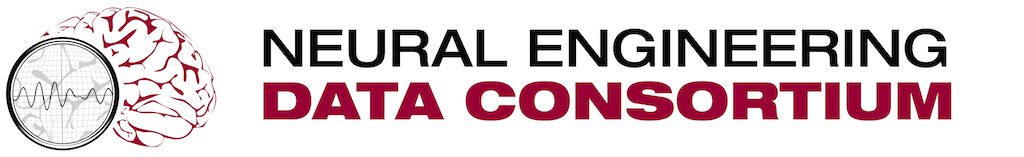 Budgeting- Met with Walt and fixed permission problems to a fund.- I made a list of payment discrepancies.Poster- I finalized and present my poster.Cluster- Aided Max Linn in pursuing a PO. We were successful in obtaining aPO for our cluster. Vendor should can start building next week.
New Goals
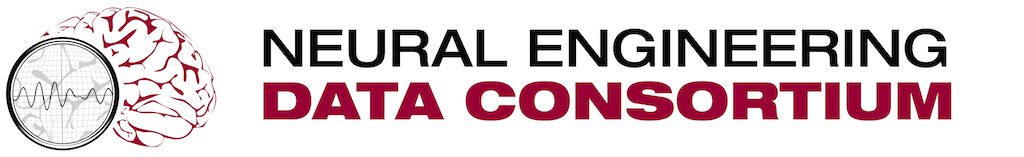 ISIP Server- I saw Jemin on the street and he noted we need to make a meeting sohe can configure our webserver to receive updates from the RHELsatellite server- Fix permission problems when uploads files from filezilla- Install RCS on the server- Start up plans to obtain a SSL certificate for the server whether itbe through Temple or not. 
Gitlab- Waiting for SSL certificate.
New Goals (cont.)
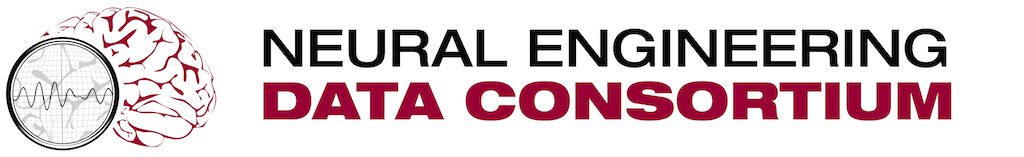 Budgeting- Meet with Dr. Obied to discuss the new account?NEDC- Rerun all the checks on 2014, including check_mrms across the entiredatabase, to make sure we didn't miss anything.- Digitize and store the new CDs- Move forward on 2015Cluster- Aid the vendor in preparing/building our cluster purchase.
Risks/Obstacles
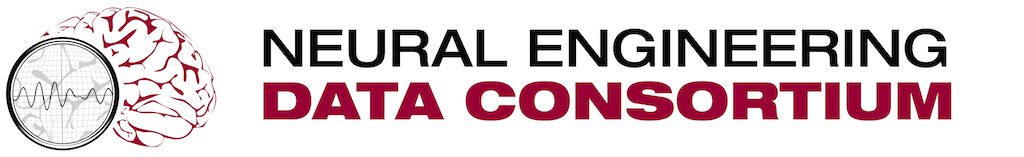 - I am moving to a new apartment so will not be able to work Thursday or Friday